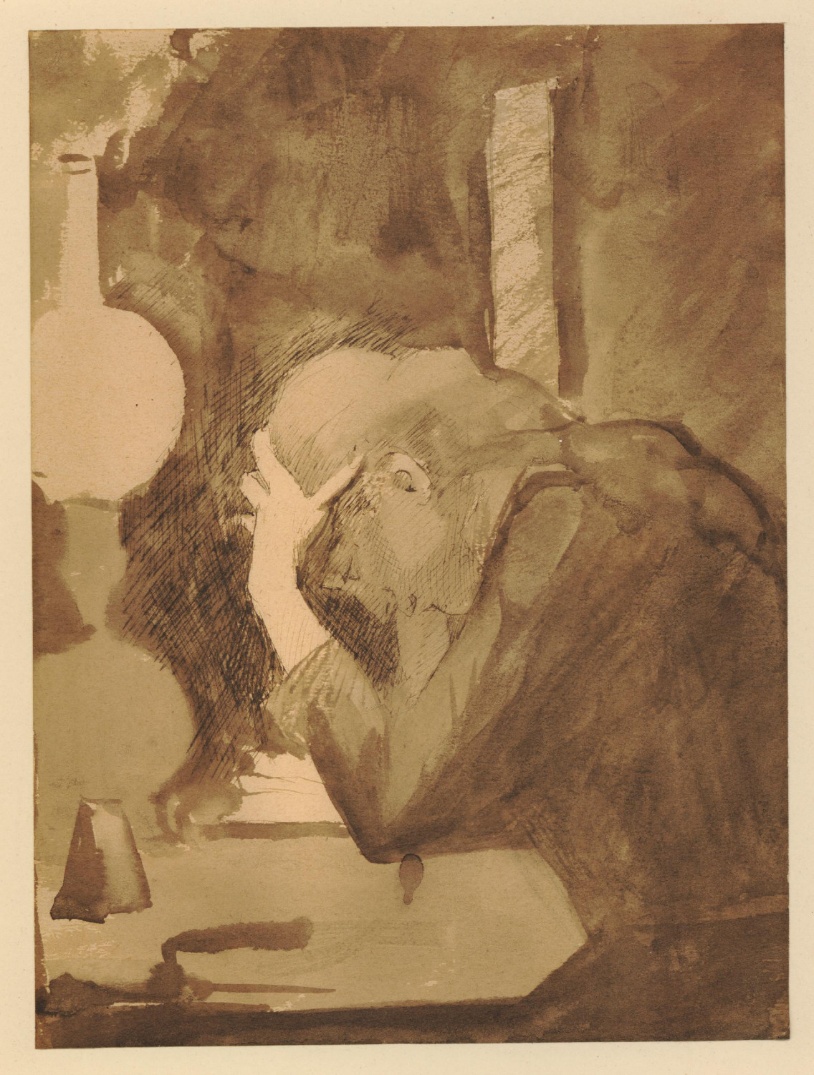 LIRE 
LES AUTRICES 
A LA BAI 
17 mai 2025
Lire les autrices - Catalogue 1862
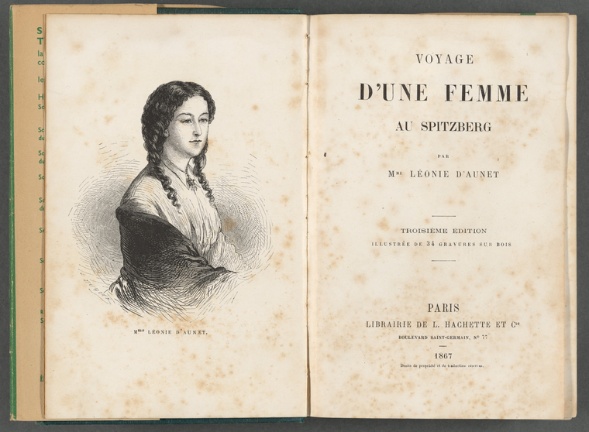 Lire les autrices françaises et étrangères1– catalogues 1862 – 1920 – 1950
Lire les autrices françaises et étrangères – catalogues 1862 – 1920 – 1950
Les genres littéraires dans le catalogue de la BAI
Répartition des autrices françaises et étrangères par genre
Lire les autrices françaises et étrangères – catalogues 1862 – 1920 – 1950
L’enrichissement du catalogue 
(Œuvres en volume, revues littéraires, suppléments, feuilletons)
Lire les autrices françaises et étrangères – catalogues 1862 – 1920 – 1950
Nombre de titres par autrice
Lire les romancières 
Romans sentimentaux, romans d’émancipation
Pour jeunes filles
Gyp  (de Riquetti Mirabeau, 1849-1932)
. Le mariage de Chiffon, 1894 
Jean de la Brète (Alice Cherbonnel,1858-1945) 
. Mon oncle et mon curé, 1889  
Jeanne Schultz (1862-1910) 
.  La Neuvaine de Colette, 1908
Marcelle Tinayre (M. Chasteau, 1870-1948) 
. Hellé, (1899) 1904 
Claude Lemaitre (Élise M. Chigot, 1872-1935)
. Cadet Oui-oui, 1927
Lucie Paul-Marguerite 1886-1956)
. La Jeune fille mal élevée, 1922
Kikou Yamata (1897-1975)
. Masako,1825
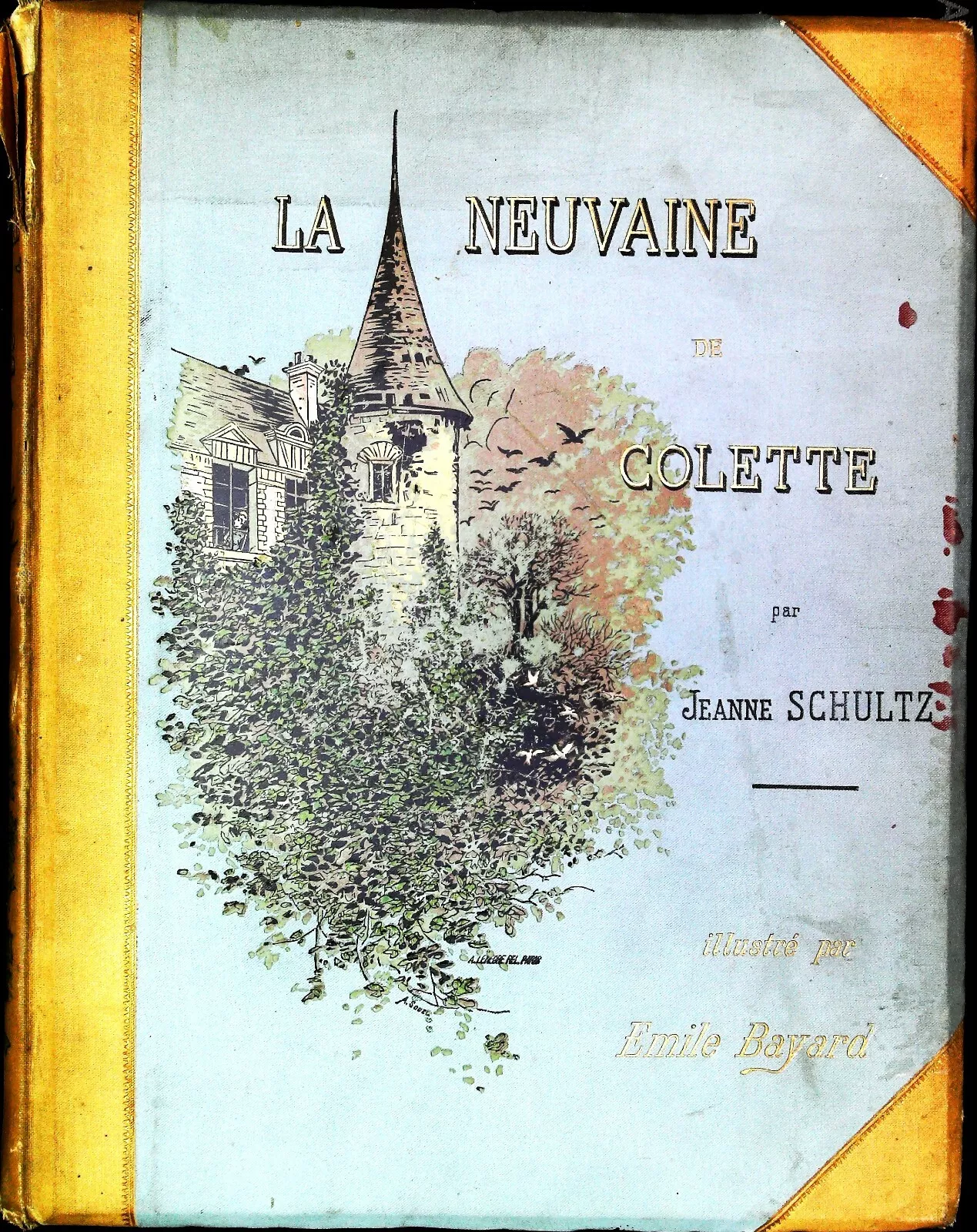 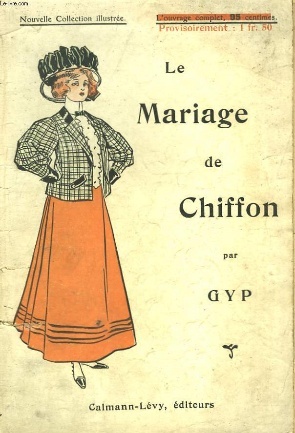 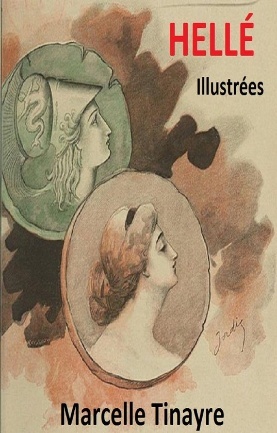 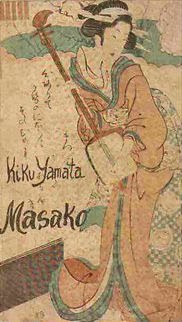 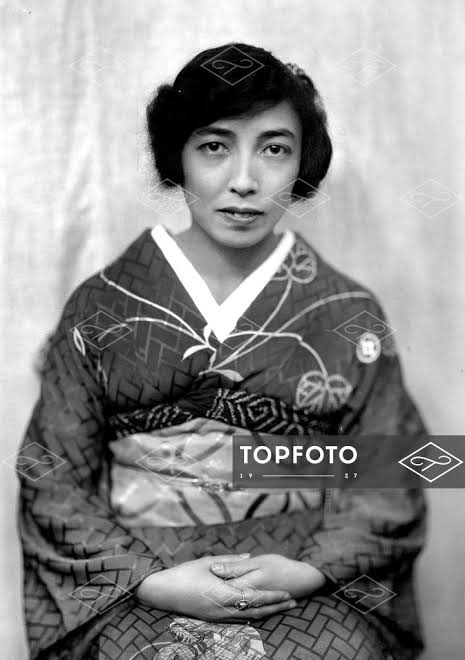 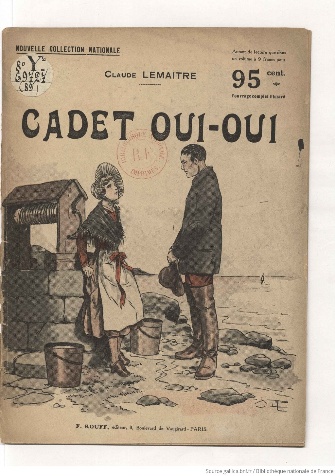 Lire les romancières 
Romans sentimentaux, romans d’émancipation
Lire les romancières
Romans psychologiques
Lire les romancières
Romans « romanesques »
Lire les romancières
Romans féministes
Lire les romancières
Romans féministes
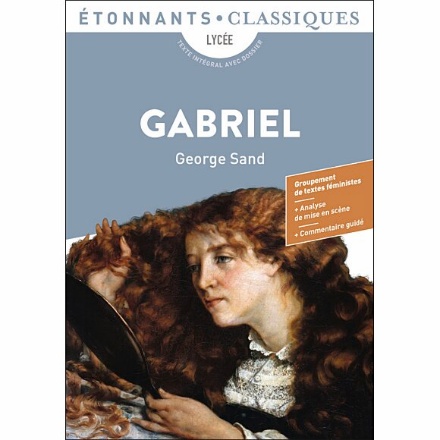 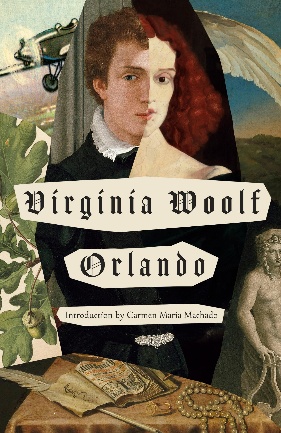 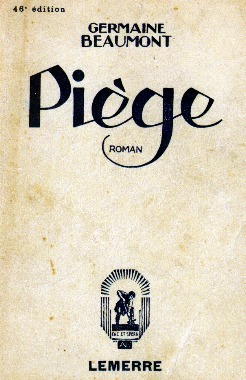 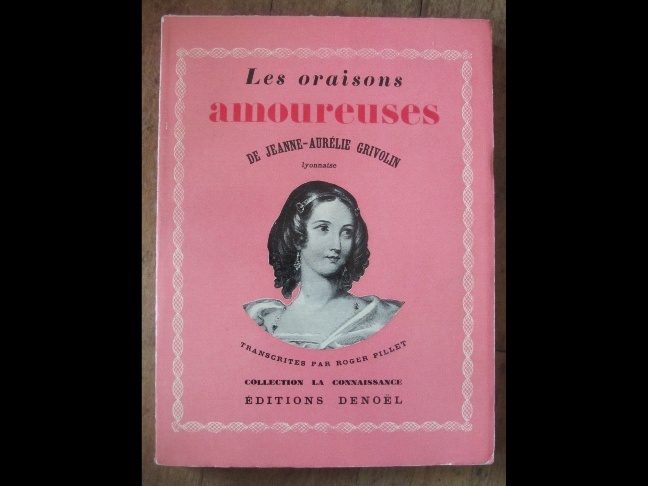 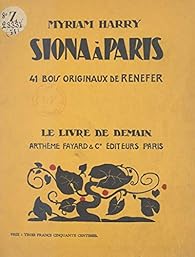 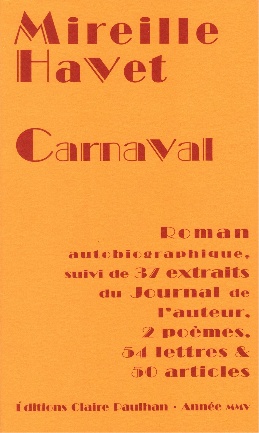 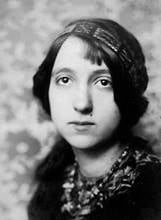 Lire les romancières
L’école et le roman de l’étudiante
Lire les romancières
Romans du mariage et de la maternité
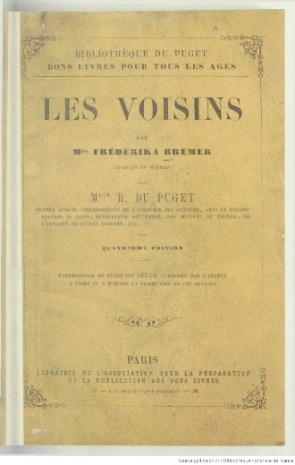 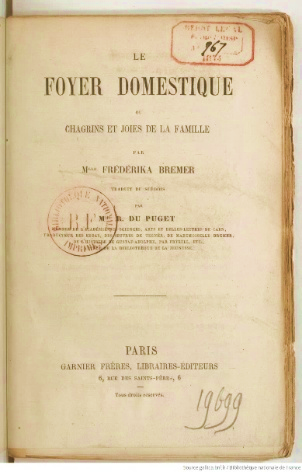 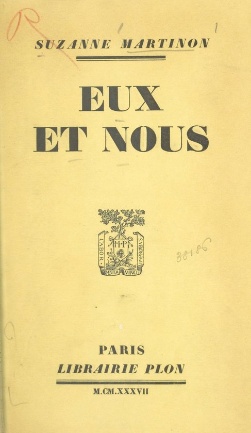 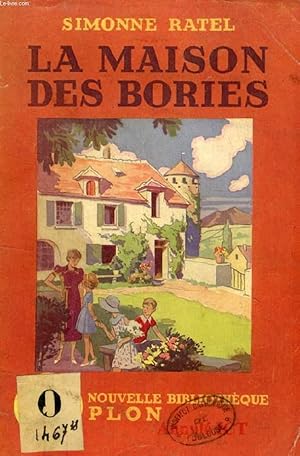 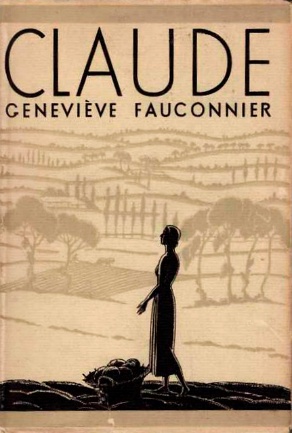 Lire les romancières
Romans réalistes
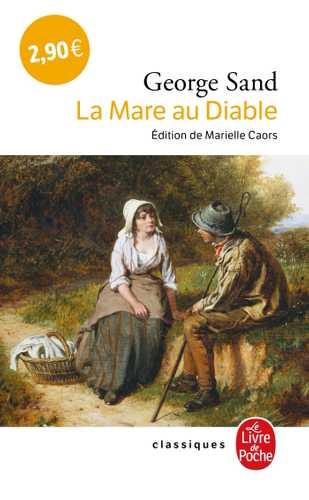 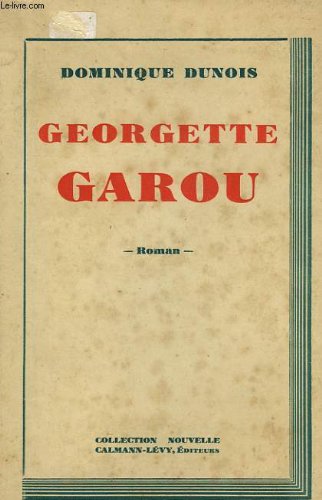 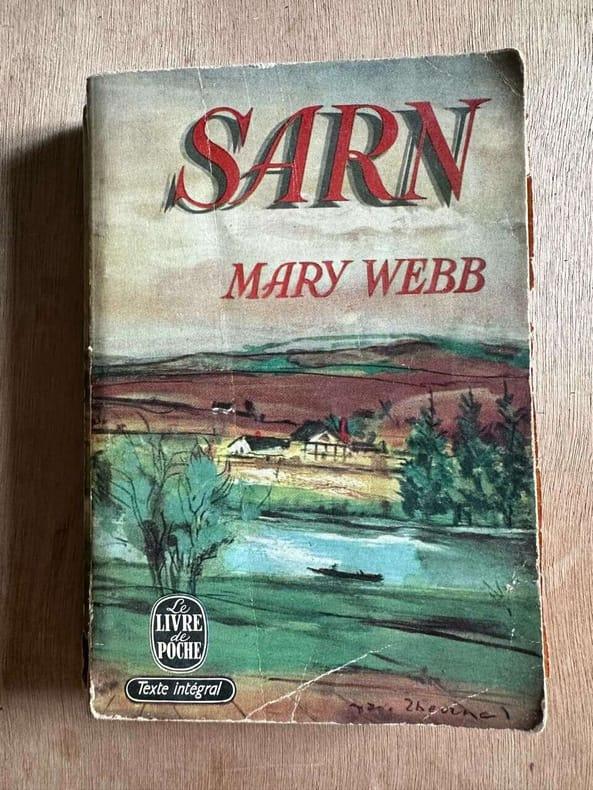 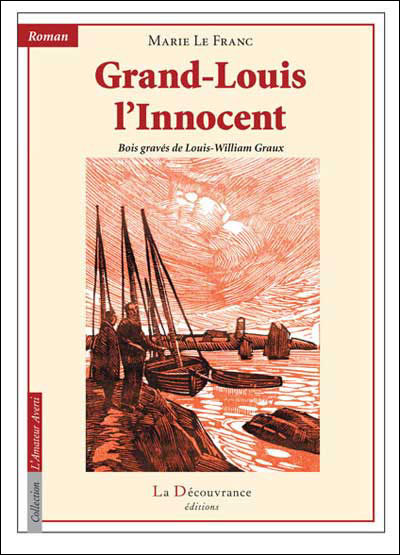 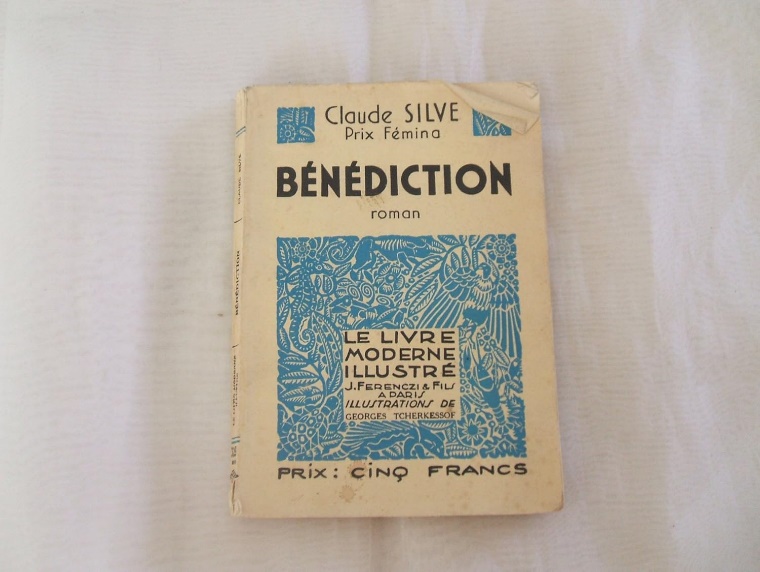 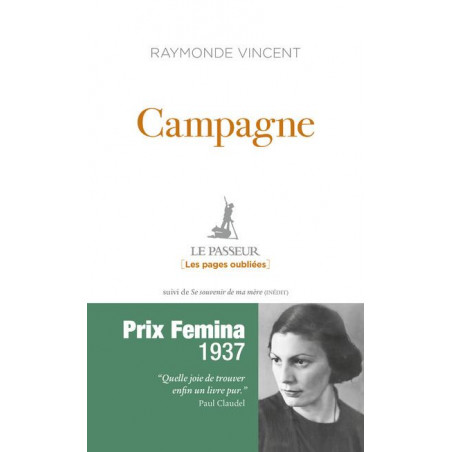 Lire les romancières
Romans réalistes
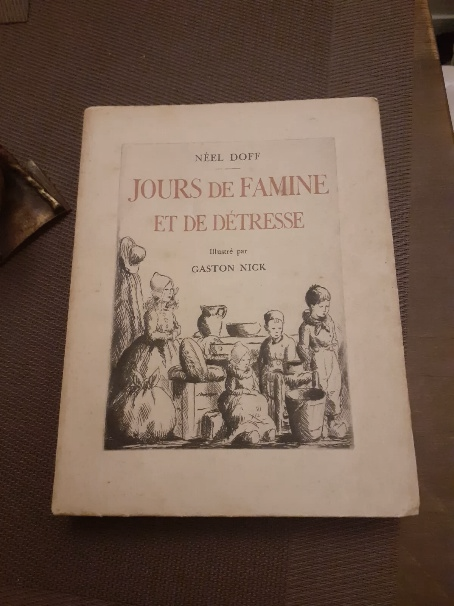 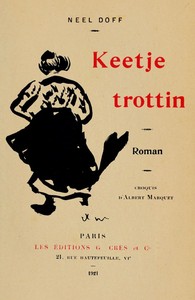 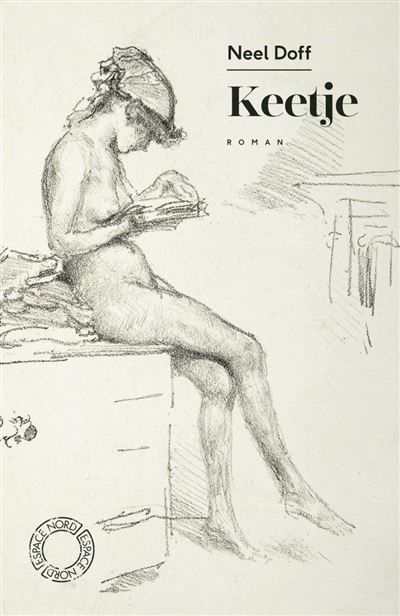 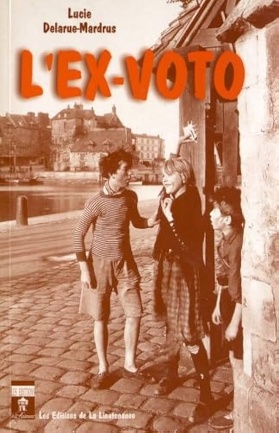 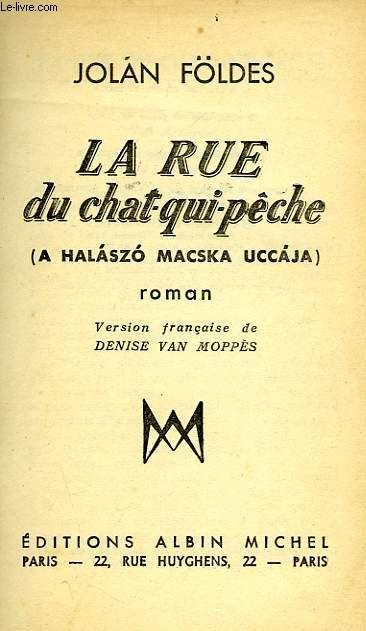 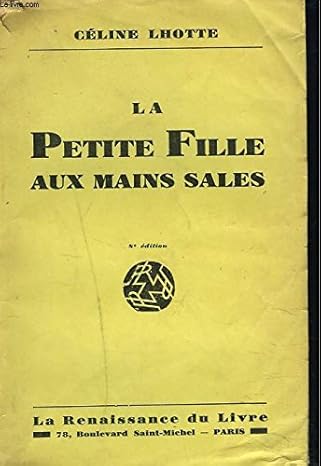 Lire les romancières
Romans réalistes
Lire les romancières
Romans réalistes étrangers
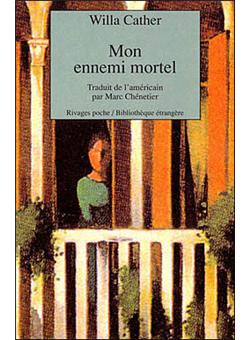 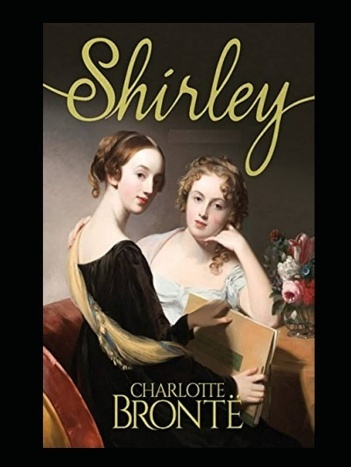 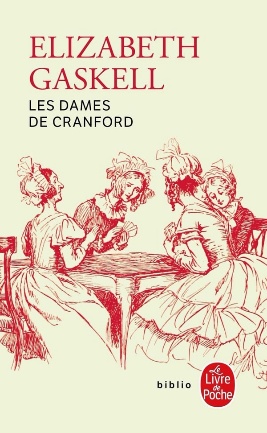 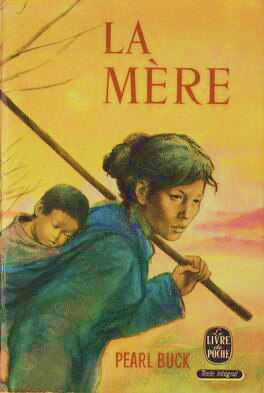 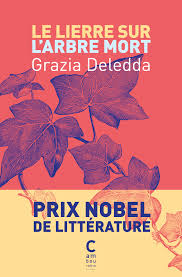 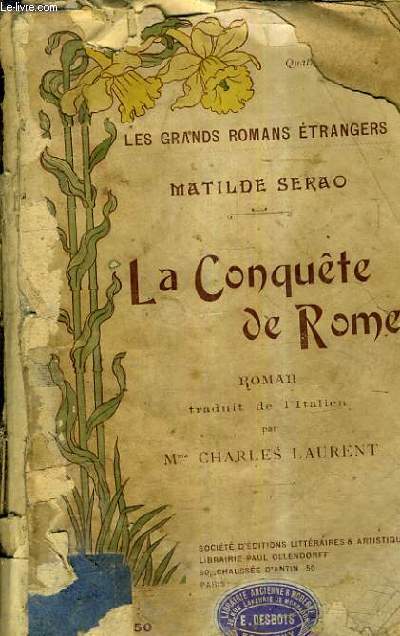 Lire les romancières 
Romans mystérieux ou « merveilleux littéraire »
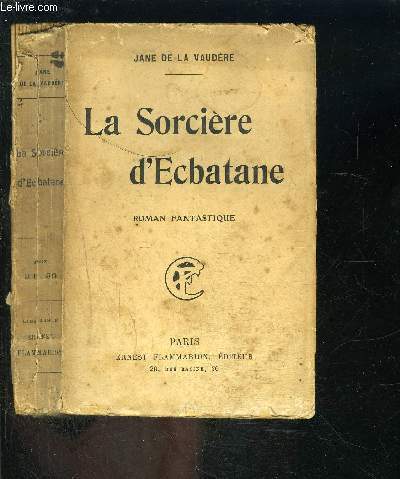 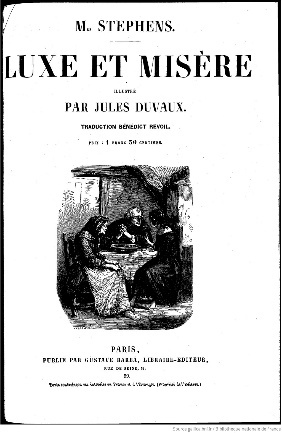 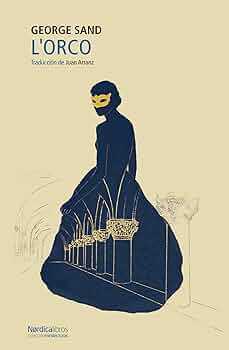 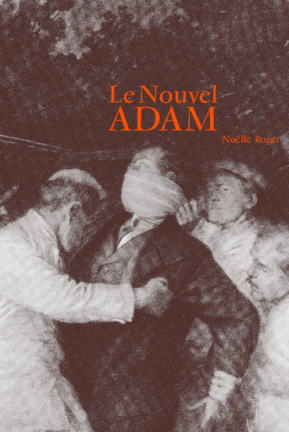 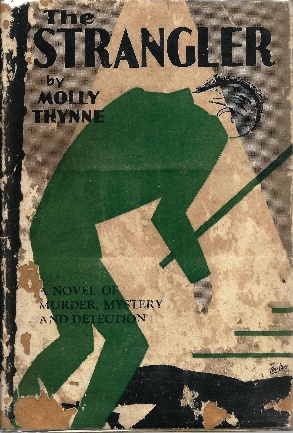 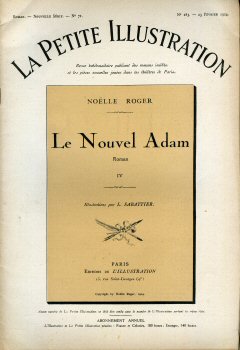 Lire les romancières 
Romans historiques et contes pour adultes
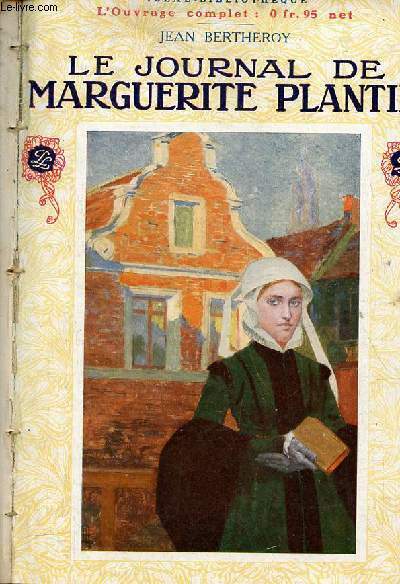 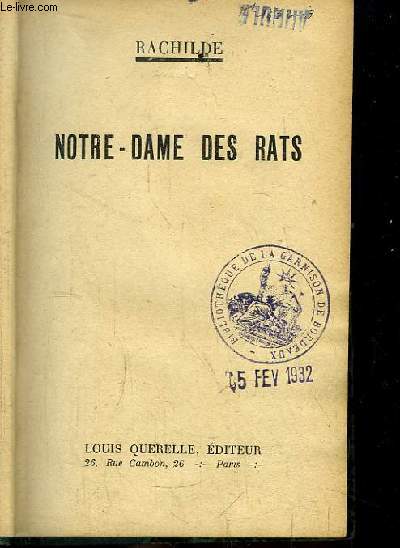 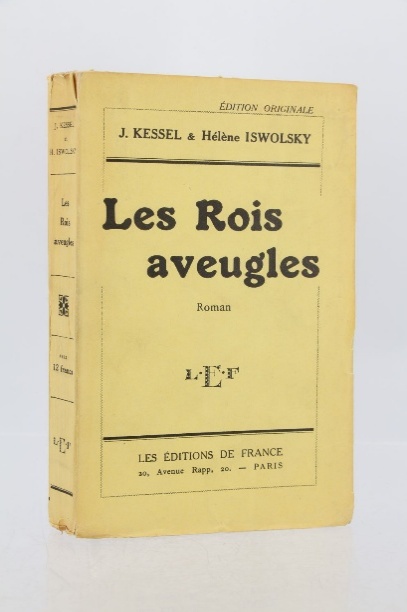 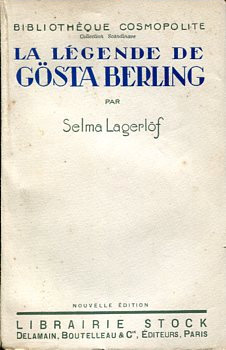 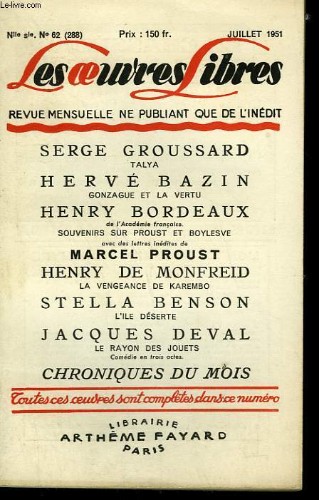 Lire les dramaturges
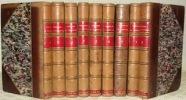 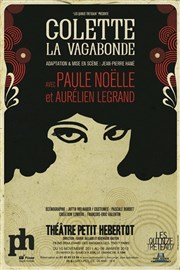 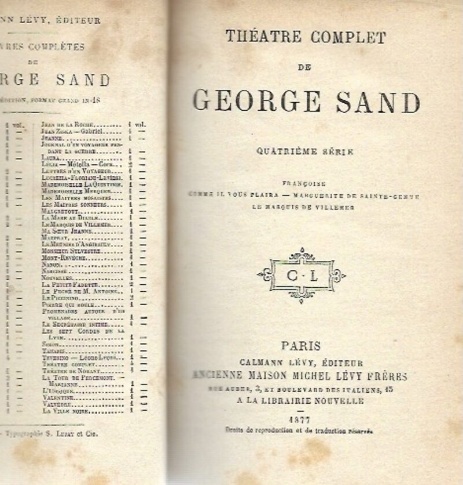 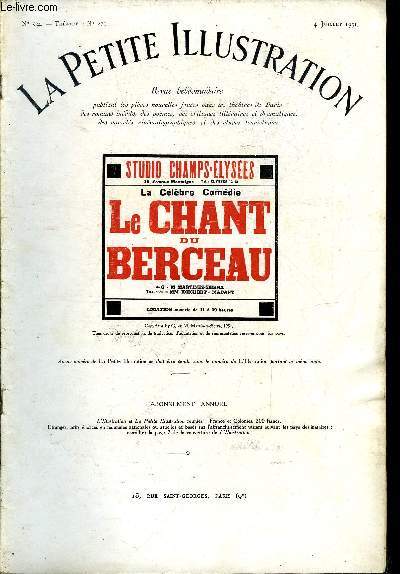 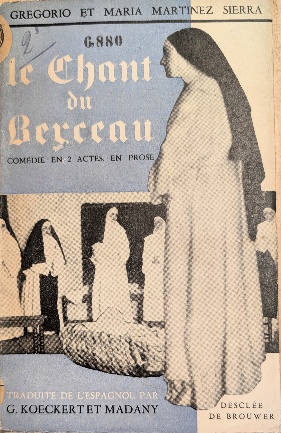 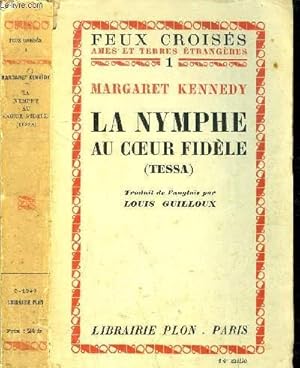 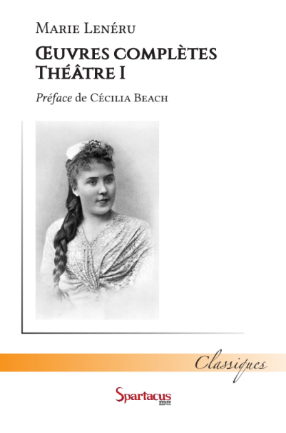 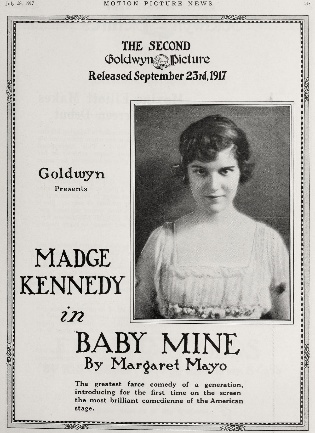 Lire les journalistes et les essayistes
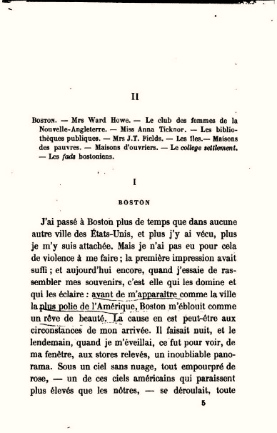 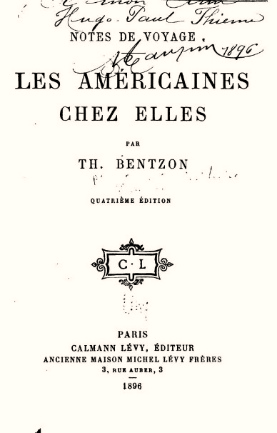 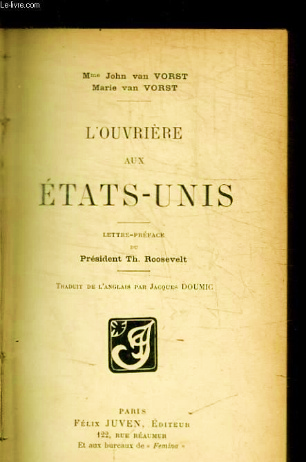 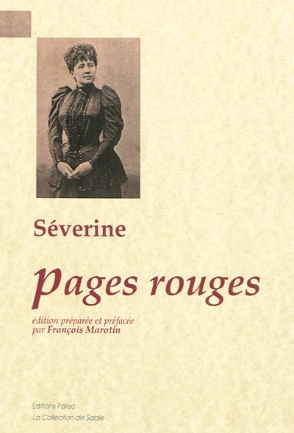 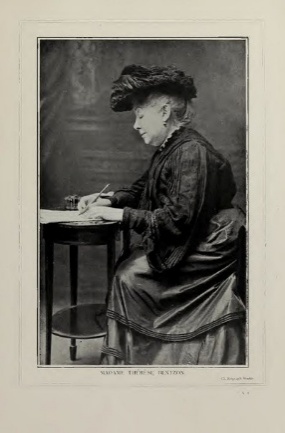 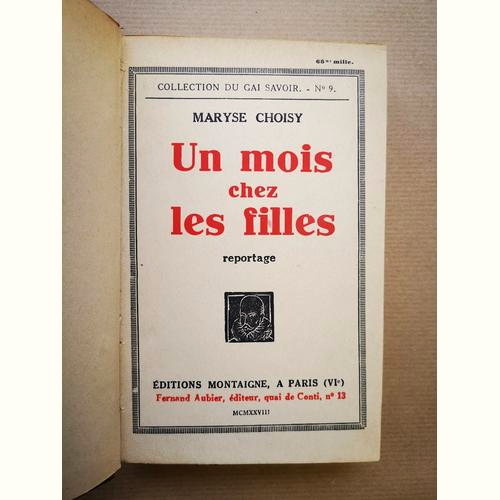 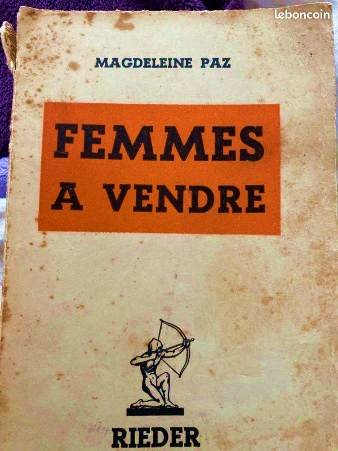 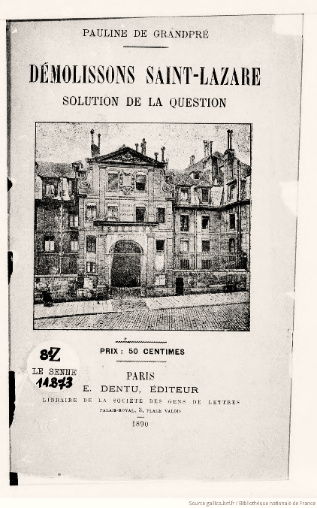 Lire les journalistes et les essayistes
Lire les autobiographes
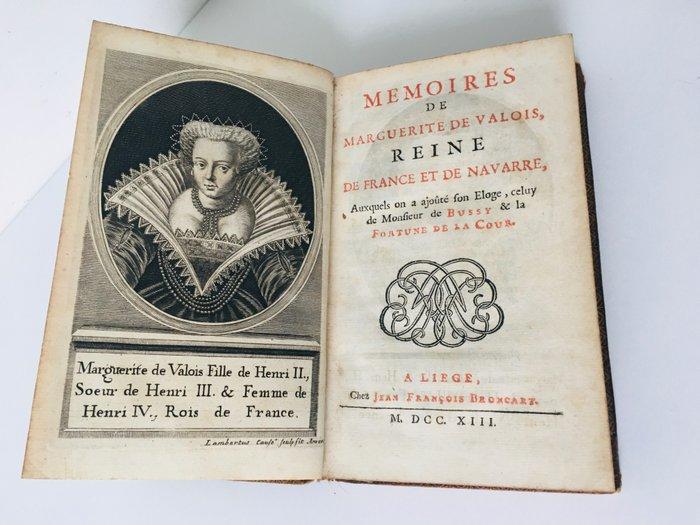 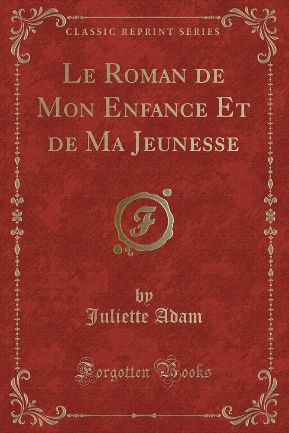 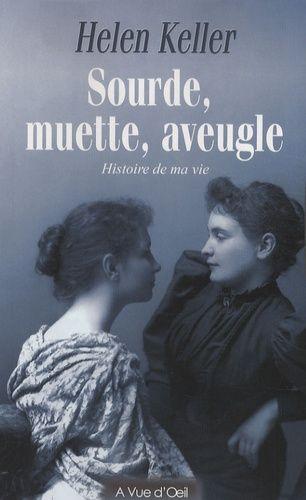 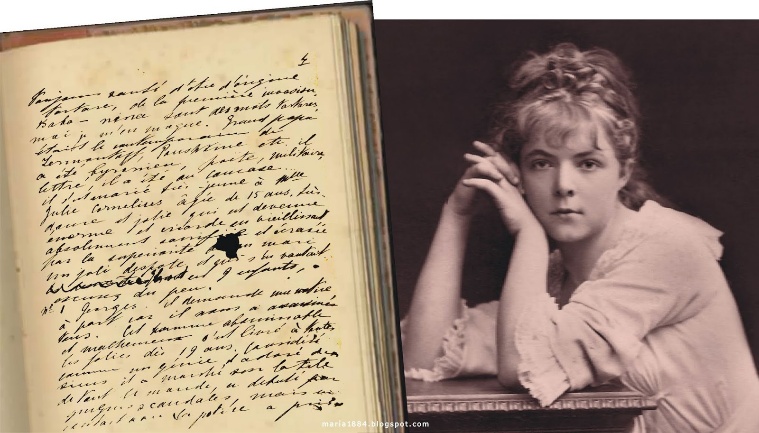 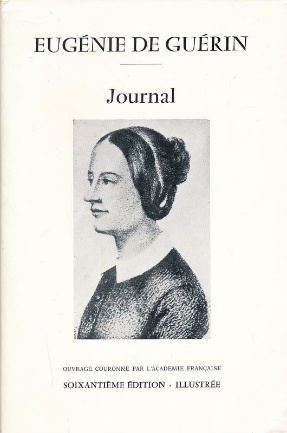 Lire les biographes
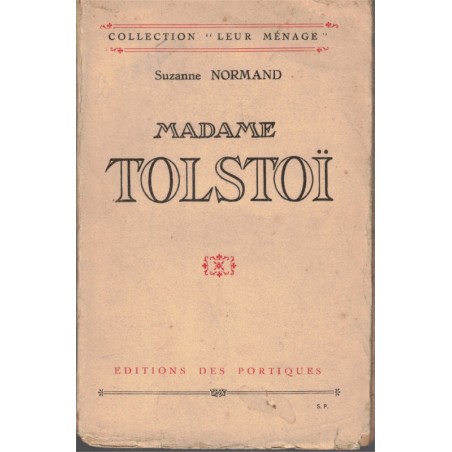 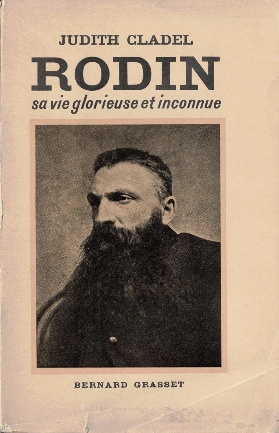 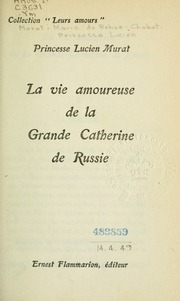 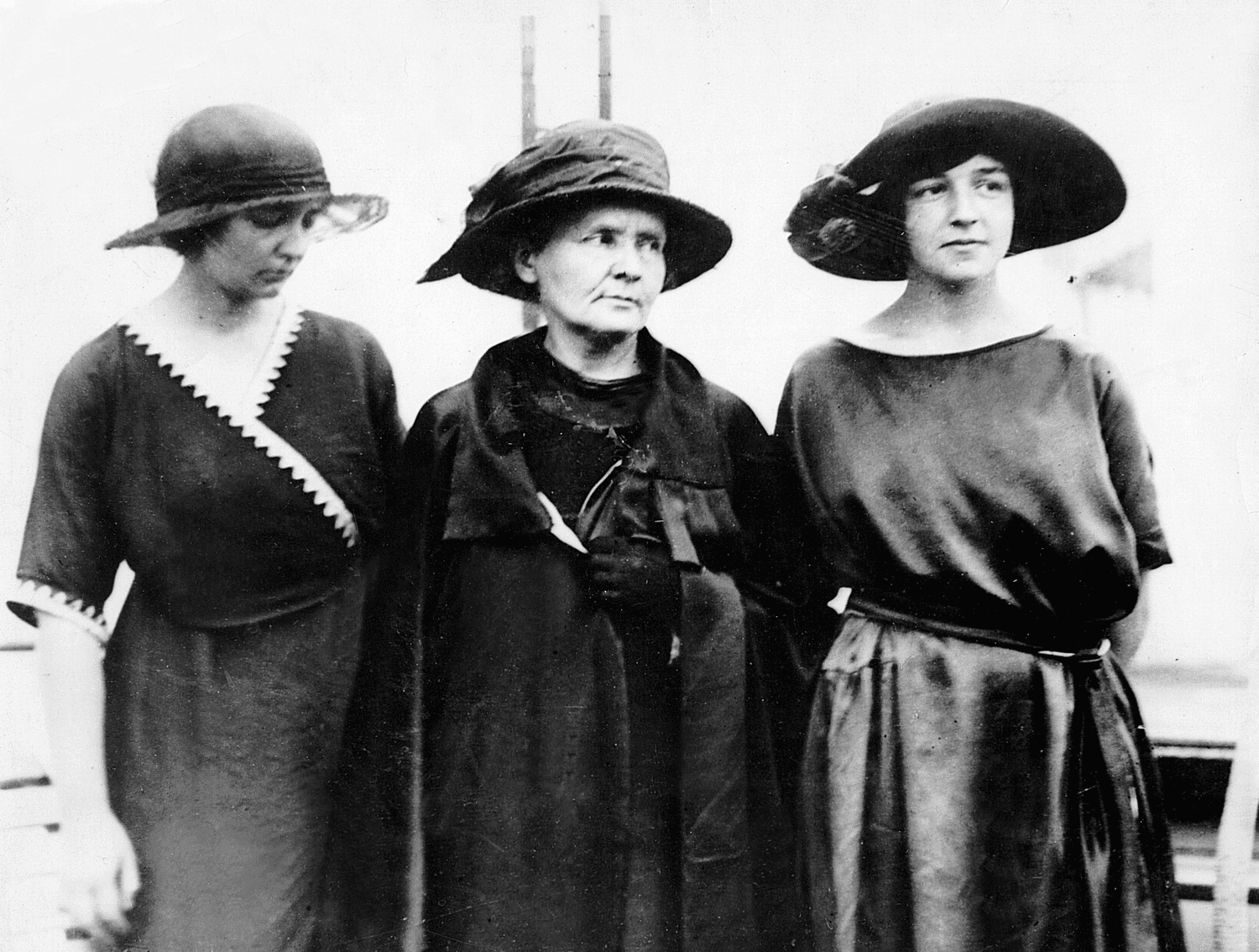 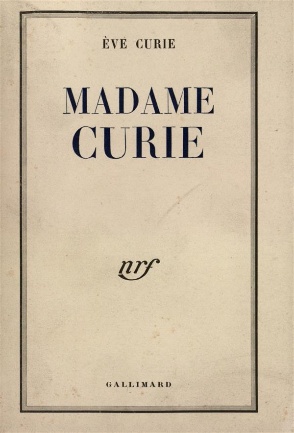 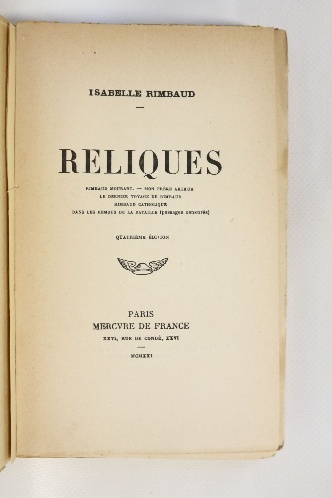 Lire les voyageuses
Lire les autrices de livres pour la jeunesse
Lire les poétesses